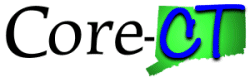 Create a Grant Continuation Proposal
Purpose:
This job aid will help you create a Grant Proposal in Core-CT.
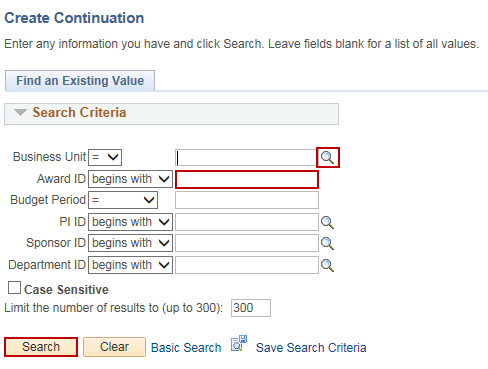 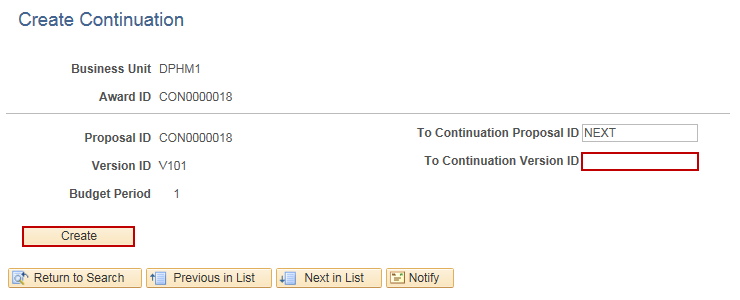 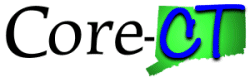 Create a Grant Continuation Proposal
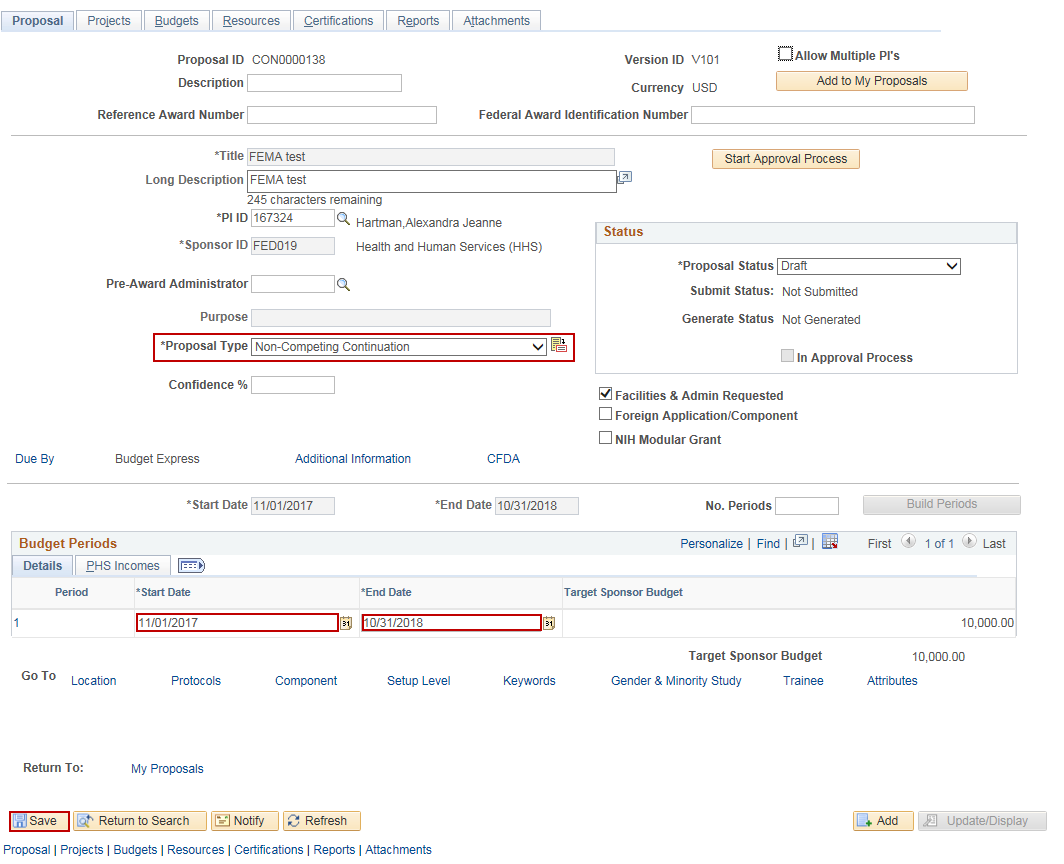